Hoja-Papel A4/Carta
Cajita estilo pochoclos-pororo-cotufas pequeña
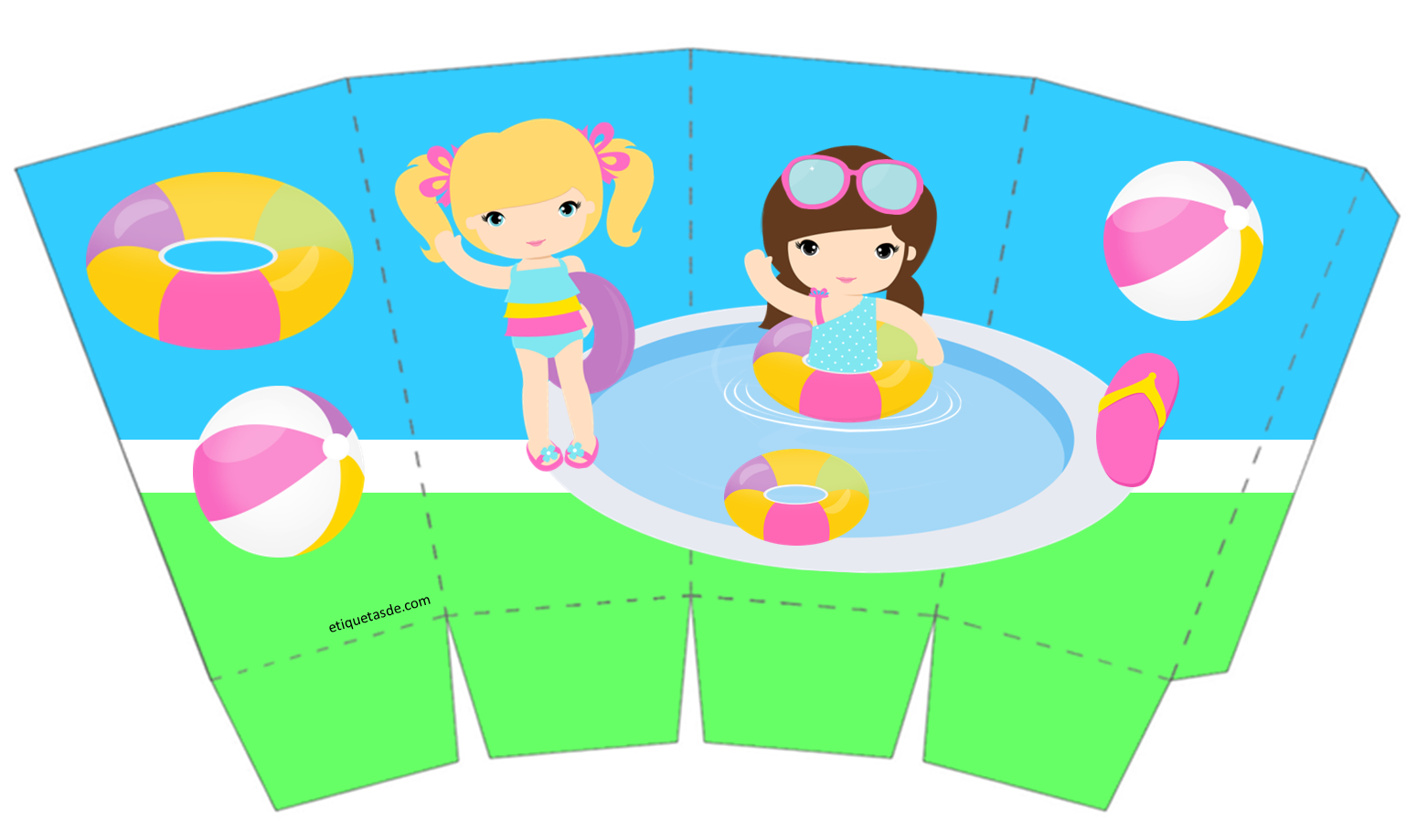 etiquetasde.com